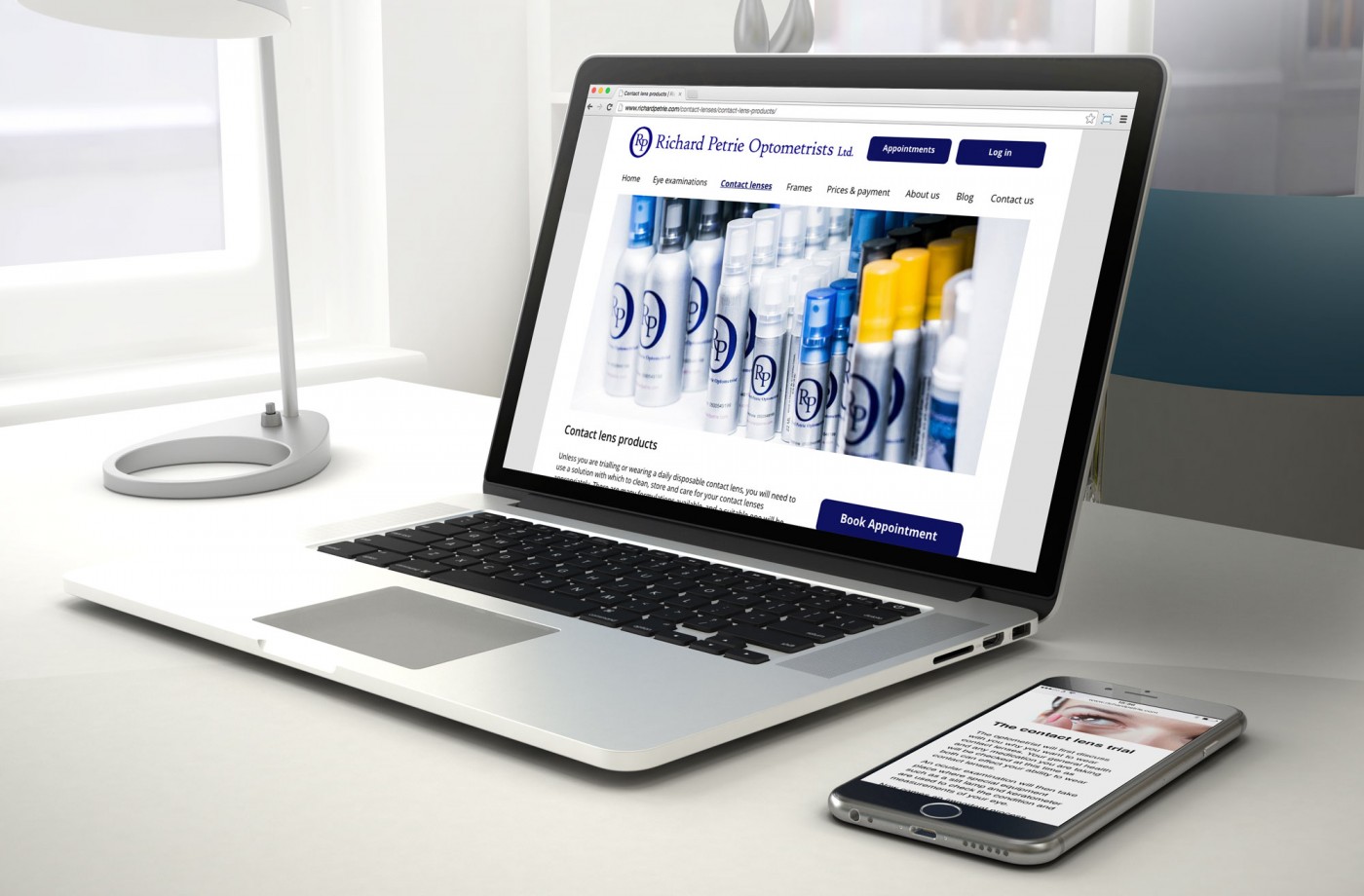 WELCOME
আজকের মাল্টিমিডিয়া ক্লাসে 
সকলকে স্বাগতম
শিক্ষক ও প্রতিষ্ঠান পরিচিতি
1
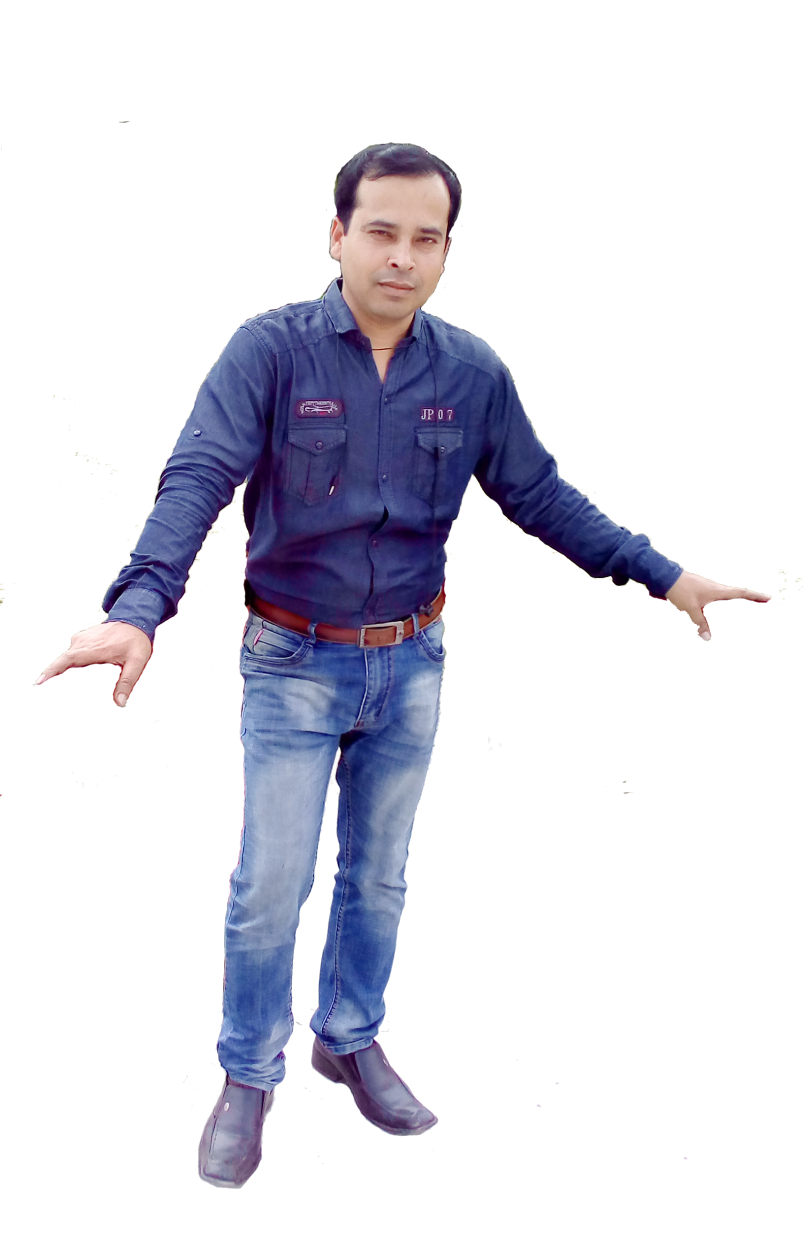 MD.SHAHIN AL FARUK
শিক্ষক
Lecturer
Accounting
ও
In Charge Of Lecturer ICT
প্রতিষ্ঠন
Uttar Abhaynagar Technical School
 & College
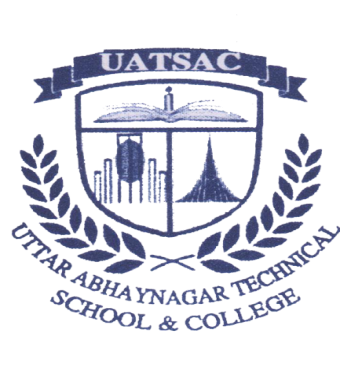 পরিচিতি
2
পাঠ পরিচিতি
HSC
অধ্যায় ৩
তথ্য ও যোগাযোগ প্রযুক্তি
সংখ্যা পদ্ধত্তি
একাদশ ও দ্বাদশ শ্রেণী
3
শিখনফল
পাঠ শেষে জানতে পারবে…..
সংখ্যা পদ্ধত্তি কী?
01
সংখ্যা পদ্ধত্তির প্রকারভেদ
02
সংখ্যা পদ্ধত্তির রুপান্তর
03
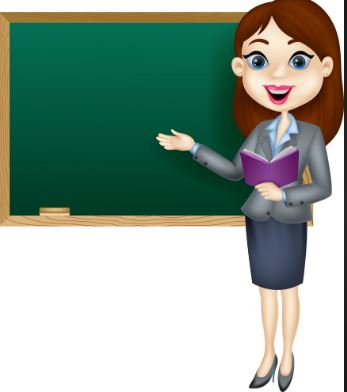 4
পাঠ আলোচনা
পাঠ আলোচনা
সংখ্যা পদ্ধত্তি কী?
প্রশ্ন
উত্তর
বিভিন্ন সাংকেতিক চিহ্ন বা অঙ্ক(ডিজিট) ব্যবহার করে সংখ্যা লেখা ও প্রকাশ করা পদ্ধত্তিকে সংখ্যা পদ্ধত্তি(Number System) বলে।
যেমন:
(৩৯৭)
১০
(১১০)
২
পাঠ আলোচনা
সংখ্যা পদ্ধত্তির প্রকারভেদ দেখাও
প্রশ্ন
বাইনারী
(১০১)
অক্টাল
(৩৪৬)
হেক্স্যাডেসিমাল
(4A3B)
দশমিক
(৫৬)
উত্তর
সংখ্যাপদ্ধত্তির প্রকারভেদ নিম্নে দেখানো হলোঃ
১৫.৭৮
৮
১০
২
১৬
সংখ্যাপদ্ধত্তির রুপান্তর এর গাণিতিক সমস্যা ও সমাধান
5
দশমিক হতে বাইনারী,অক্টাল ও হেক্সাডেসিমাল-এ প্রকাশের নিয়ম
Part-1
(ক) দশমিক হতে বাইনারীতে প্রকাশঃ
(i) (৩৮)   সংখ্যাটিকে বাইনারীতে রুপান্তর করো।
১০
সমাধানঃ
২
৩৮
MSB=Most Significant Bit
LSB=Lest Significant Bit
LSB
২
১৯  --------  ০
২
৯  --------   ১
২
৪  --------  ১
২
২  --------০
উত্তরঃ (৩৮)  =(১০০১১০)
১০
২
২
১  -------০
০  ---- ১
২
MSB
(ক) দশমিক হতে বাইনারীতে প্রকাশঃ
(ii) (৩৮.০৫)    সংখ্যাটিকে বাইনারীতে রুপান্তর করো।
১০
MSB
সমাধানঃ
ভগ্নাংশ
.০৫
২
----
২
৩৮
০
LSB
.১০
২
২
১৯  --------  ০
০
.২০
২
২
৯  --------   ১
.৪০
২
০
২
৪  --------  ১
-----------
২
২  --------০
LSB
২
১  -------০
MSB
০  ---- ১
উত্তরঃ (৩৮.০৫)  =(১০০১১০.০০০---)
প্রায়
২
১০
(খ) দশমিক হতে অক্টাল প্রকাশঃ
(i) (১৭৫)    সংখ্যাটিকে অক্টাল-এ রুপান্তর রুপান্তর করো।
১০
সমাধানঃ
৮
১৭৫
LSB
৮
২১
-------৭
৮
২
-------৫
০  --------  ২
MSB
প্রয়োজনীয় গণণাঃ
উত্তরঃ (১৭৫)     =(২৫৭)
৮
১০
২১
৮=২.৬২৫
১৭৫
৮=২১.৮৭৫
.৬২৫
৮= ৫
.৮৭৫
৮=৭
(খ) দশমিক হতে অক্টাল প্রকাশঃ
(ii) (১৭৫.১৫)    সংখ্যাটিকে অক্টাল-এ রুপান্তর করো।
১০
সমাধানঃ
MSB
ভগ্নাংশ
.১৫
৮
----
৮
১৭৫
LSB
১
৮
.২০
৮
২১
-------৭
৮
২
-------৫
১
.৬০
৮
০  --------  ২
.৮০
৮
৪
MSB
-----------
প্রয়োজনীয় গণণাঃ
LSB
২১
৮=২.৬২৫
১৭৫
৮=২১.৮৭৫
উত্তরঃ (১৭৫.১৫)   =(২৫৭.১১৪….)
প্রায়
৮
১০
.৬২৫
৮= ৫
.৮৭৫
৮=৭
(গ) দশমিক হতে হেক্সাডেসিমাল সংখ্যায়  প্রকাশঃ
লক্ষণীয় বিষয়ঃ
(২৪৭৯)    সংখ্যাটিকে হেক্সাডেসিমাল 
 রুপান্তর করো।
১০
দশমিক সংখ্যা
১১
১২
১৩
১৪
১৫
১০
সমাধানঃ
B
C
D
E
F
A
হেক্সাডেসিমাল
২৪৭৯
১৬
LSB
১৬
১৫৪-------
১৫
/ F
৯-------
১০
/ A
১৬
MSB
০  --------    ৯
উত্তরঃ (২৪৭৯)    = (৯AF)
প্রয়োজনীয় গণণাঃ
১০
১৬
১৫৪.৯৩৭৫
৯.৬২৫
২৪৭৯
১৫৪
১৬=
১৬=
আবার
আবার
.৬২৫
১০
.৯৩৭৫
১৬=
১৫
১৬=
(গ) দশমিক হতে হেক্সাডেসিমাল সংখ্যায়  প্রকাশঃ
লক্ষণীয় বিষয়ঃ
(ii) (২৪৭৯.৫০)    সংখ্যাটিকে হেক্সাডেসিমাল 
 রুপান্তর করো।
১০
দশমিক সংখ্যা
১১
১২
১৩
১৪
১৫
১০
সমাধানঃ
B
C
D
E
F
A
হেক্সাডেসিমাল
২৪৭৯
১৬
MSB
ভগ্নাংশ
LSB
১৬
১৫৪-------
১৫
/ F
.৫০
১৬
----
৯-------
১০
/ A
১৬
৮
.০০
MSB
০  --------    ৯
LSB
প্রয়োজনীয় গণণাঃ
উত্তরঃ (২৪৭৯.৫০)    = (৯AF.৮)
১০
১৬
১৫৪.৯৩৭৫
৯.৬২৫
২৪৭৯
১৫৪
১৬=
১৬=
আবার
আবার
.৬২৫
১০
.৯৩৭৫
১৬=
১৫
১৬=
6
পাঠ মুল্যায়ন
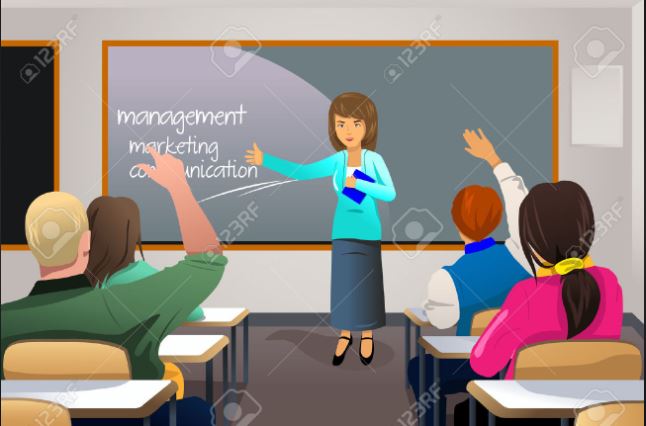 পাঠ মুল্যায়ন
প্রশ্ন-১
প্রশ্ন-২
প্রশ্ন-৩
প্রশ্ন-৪
কে কোন 
ধরণের 
সংখ্যা পদ্ধত্তি বলে?
১০
সংখ্যা পদ্ধত্তিতে প্রধানত কয় ভাগে ভাগ করা যায়?
১০
(২৪৭৯)    সংখ্যাটিকে হেক্সাডেসিমাল-এ প্রকাশ করলে হয়ঃ
বিভিন্ন সাংকেতিক চিহ্ন বা অঙ্ক(ডিজিট) ব্যবহার করে সংখ্যা লেখা ও পৃকাশ করা পদ্ধত্তিকে কী বলে ?
১০
(ক). ১ ভাগে
(ক). অক্টাল
(ক). (৯AF.৮)
(ক). সংখ্যা পদ্ধত্তি
৮
(খ). ২ ভাগে
(খ). বাইনারি
(খ). (৯AF.৮)
(খ). এইচটি এমএল
১৬
(গ). ৩ ভাগে
(গ). দশমিক
(গ). (৯AF.৮)
(গ). সি প্রোগ্রামিং
(ঘ). ৪ ভাগে
(ঘ). কোনটি না
(ঘ). (৯AF.৮)
(ঘ). ডাটাবেজ
২
1
3
1
3
1
3
2
2
2
উত্তরঃ সংখ্যা পদ্ধত্তি
উত্তরঃ ২ ভাগে
উত্তরঃ দশমিক
উত্তর. (৯AF.৮)
১৬
Thank you
http://uatsac.edu.bd/
uatsac@gmail.com
https://web.facebook.com/profile.php?id=100027578862926
https://www.youtube.com/channel/UC669vZttcbQ6YpM_nCM1eLQ?view_as=subscriber
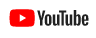